«Геройть лемоц апак юкстак»М.П.Девятаевонь «Ворьгодеме адста» повестенц коряс
Родной литературань урок 5 класса
Урокть целенза
Касфтомс и келептемс тонафнихнень содамошиснон  М.П.Девятаевонь «Ворьгодеме адста» повестенц коряс ; 
Ваномс , кода войнась  сувась Михаил Петровичень эряфозонза;
 няфтемс советскяй народть сяськоманц фашистскяй захватчикнень каршес тюремста;
касфтомс патриотизмать  и кельгомашить Родинати.
Оборудованиясь
ноутбук, мультимедийнай проектор, родной литературань уроконь презентация;
видеоролик М.П.Девятаевонь колга;
книгань выставка «Мордовскяй писательхне Великай Отечественнай войнать колга»;
аудиозаписец «День Победы» морть, презентация «Лемдяй велень Великай Отечественнай войнань участникне».
Эпиграф
И эряфсь тяфта –содазь сембе ,кие 
Тусь пильге лангса стяда тонашив .
Синь ашет ни ,синь синцень тевснон тиезь ,
Но лемса жифт и улихть  вечна жифт ….


                                                       Илья Девин.
I.Кудонь заданиять  проверямац
Лувомс «Ворьгодемати анокламась»и «Ворьгодемась» главатнень;
Сёрмадомс пословицат смелшить колга
Отвечамс кизефкснень лангс
Отвечамс кизефкснень лангс
Мзярда и коса  шачсь М.П.Девятаев?
Коза тусь тонафнема ?
Коса васьфтезе войнать?
Мес арась мяляфтовикс кемголмува числась?
Кодама позывноец ульсь М.Девятаевонь?
Ётафтомс валхнень рузонь кяльс
Трнаткшнемс- 
Турготьф -
Безярдезь -
Ацергофнесазь -
Рузонь кяльса
дрожать
набухший
пренебрежительно
огорчают, расстраивают
Кочкамс синонипт максф валхненди
Война 
Победа
Синонипне
Сельмоветть,якшама,ляцендемат,
взрывт, кулома, вачаши, толмар,качам.
Кенярдемат, васедемат, весялготкшнемат, лямбе, тунда, кштимат-морамат.
Хейнкель - 111
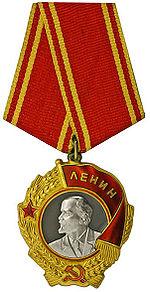 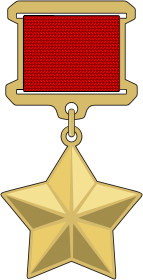 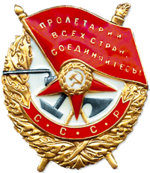 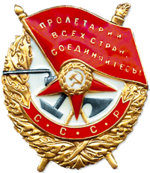 Орден Красного Знамени 
за особую храбрость, самоотверженность 
и мужество, проявленные 
при защите социалистического Отечества
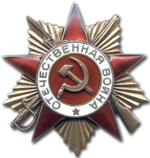 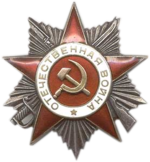 Орден Отечественной войны I и II ст.  Воины, проявившие в боях за Советскую Родину, храбрость, стойкость и мужество, а также военнослужащие, которые своими действиями способствовали успеху боевых операций наших войск.
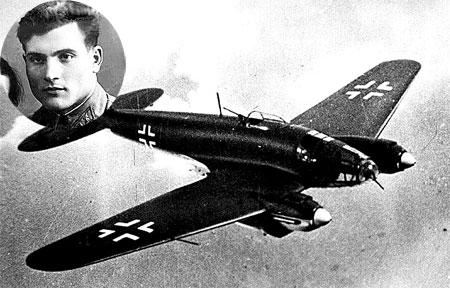 Побег из ада
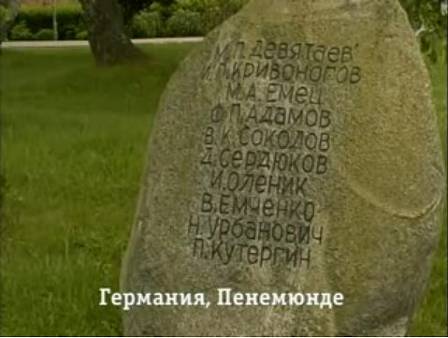 Лама кизода меле Девятаев ульсь Пенемюндса, ся вастса, коста лийкстасть «Хейнкельса»  вейхкса ялганзон мархта. Тоза путф гранитнай обелиск кемонь ворьгодихнень лемснон мархта.
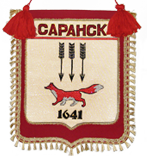 ДОМ-МУЗЕЙ ГЕРОЯ СОВЕТСКОГО СОЮЗА 
М.П. ДЕВЯТАЕВА (П. ТОРБЕЕВО)
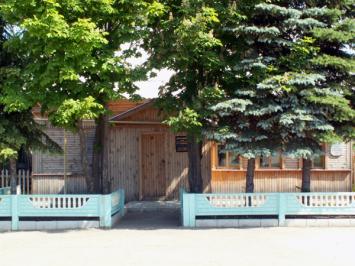 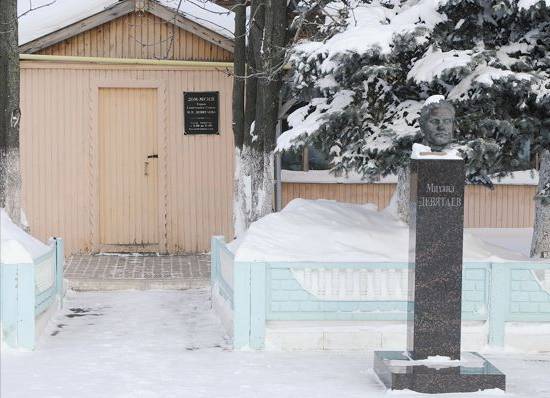 Бюст Михаила Девятаева 
работы скульптора Сергея Обухова  
Фото: А. Семашко
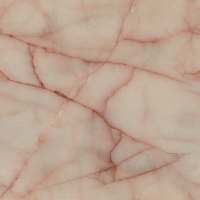 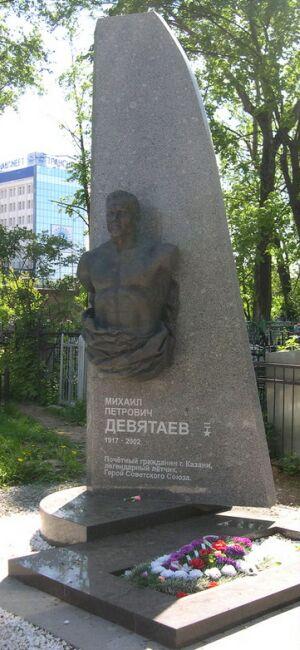 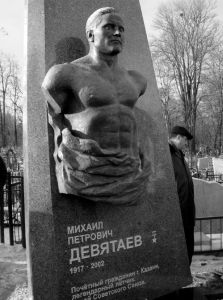 На мемориальном Арском кладбище Казани открыт памятник Герою Советского Союза, легендарному летчику Михаилу Девятаеву.
Цифрат и фактт
Великай Отечественнай войнань кизотнень Мордовиясь прважась фронту фашистонь Германиять каршес тюрема 240 тёжянь ломань. Пяледа ламосна шавфтольхть.
  Мордовиять цёранза и стиренза няфтезь пряснон афкуксонь геройкс Брестскяй крепосттть, Москуть и Ленинградть  араламста, кружаф Севастопольса, Сталинградса, Курскяй дугаса, Украинань степнень, Белоруссиянь вирьхнень эса и лия вастова бойхнень пингста.
Цифрат и фактт
Републикасонк 104 ломаттне арасть Советскяй Союзонь геройкс, эздост 6 - Старошайговскяй районцта,  15 –Слава колмоцьке степенень орденонь кавалеркс, 100 тёжянь боецненди и командирхненди максфтольхть правительственнай оцю казнет
Старошайговскяй районцта прважафоль  войнас 8480 ломань, войнаса шавовсть – 5027, Лемдяй велеста шавовсть -164 ломань
Герасим Мартемьянович Надешкин
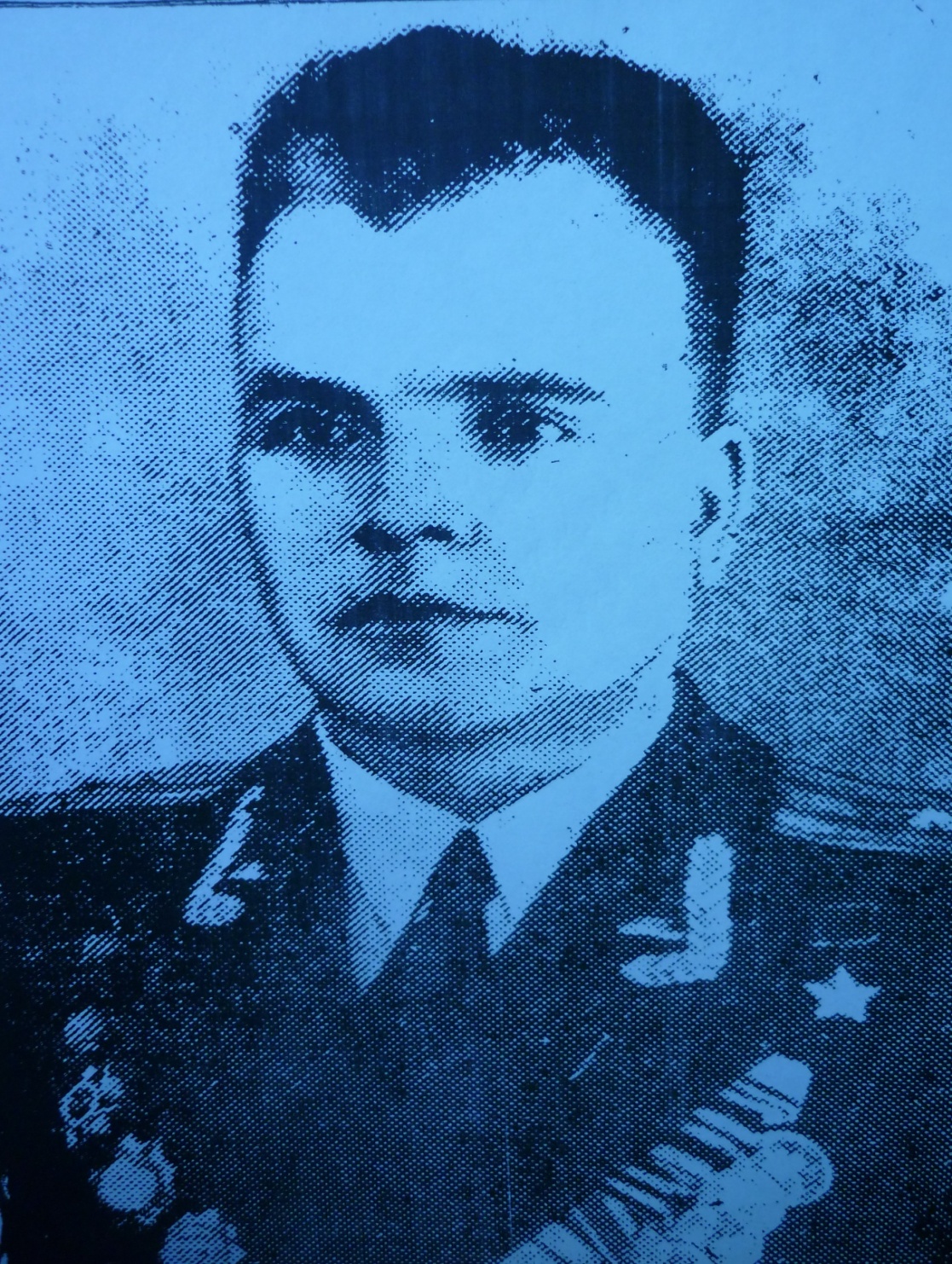 Монь оцю масторозень цёрац солдатонь кямоса служась.
Героень слава ашезь ёра,
а бойса славац сяка сась.
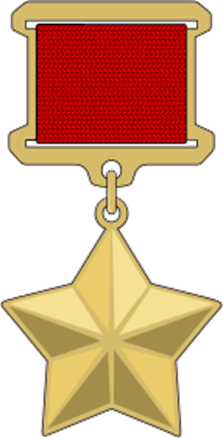 Лысов Иван Федорович
Сюконятама минь теенть
Семботь инкса, ветератт.
Тейнек казесть мирнай эряфть,
Инголенк минь валда ятт.
Кудонь заданиясь
Сёрмадомс сочинения «Геройхнень лемсна апак юкстак»